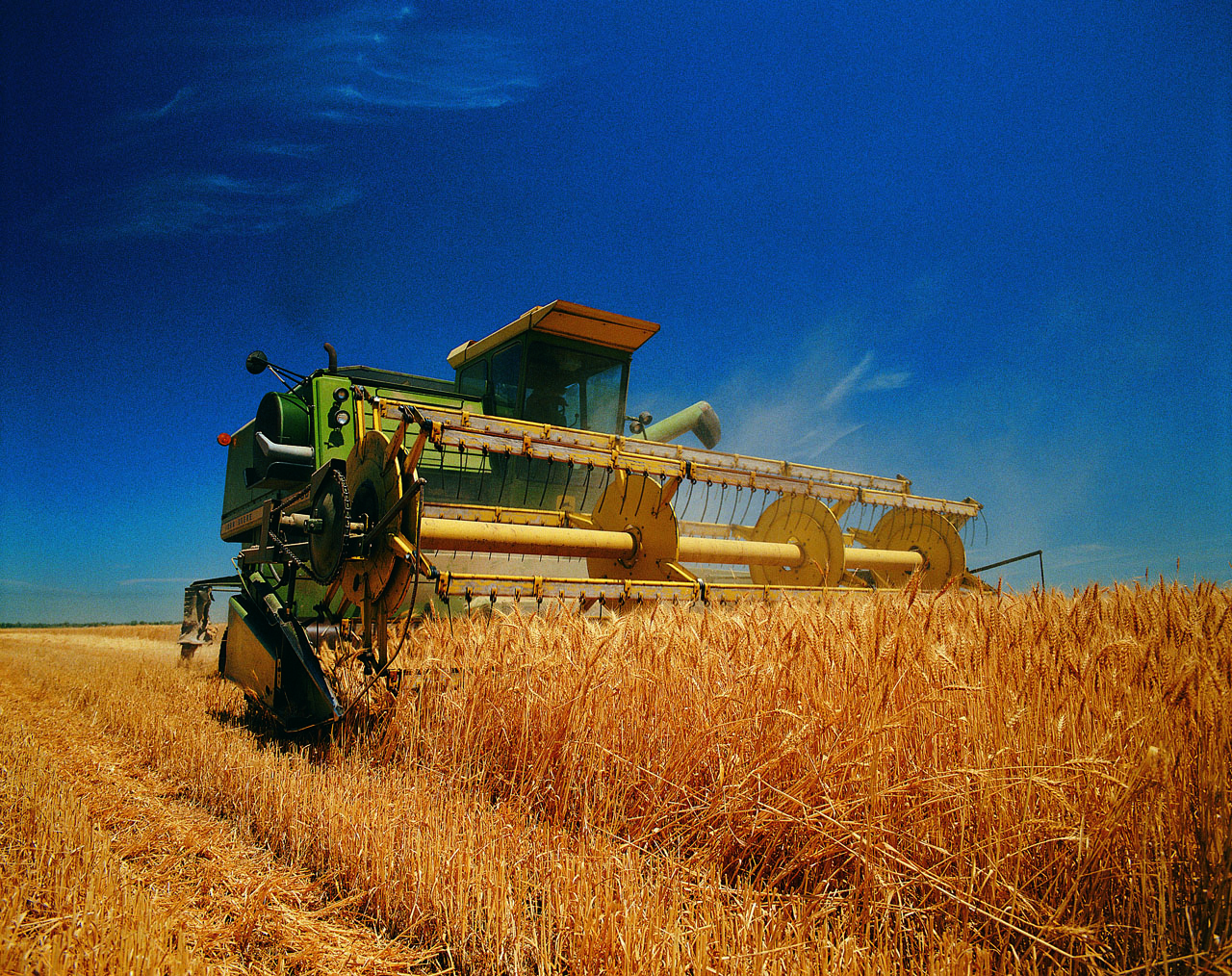 ОАО «Росагроснаб»
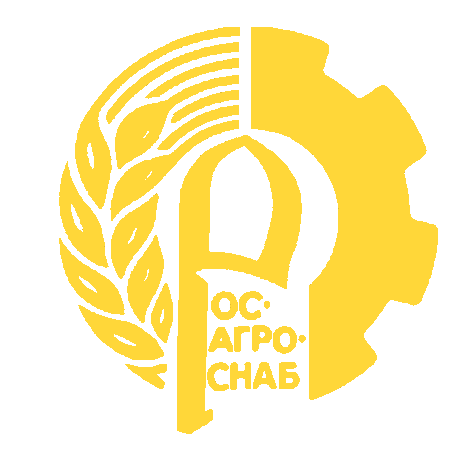 Агент Правительства Российской Федерации
Создание условий для эффективного использования государственных мер поддержки АПК
Постановка вопроса
Что надо сделать для эффективного использования мер государственной поддержки?
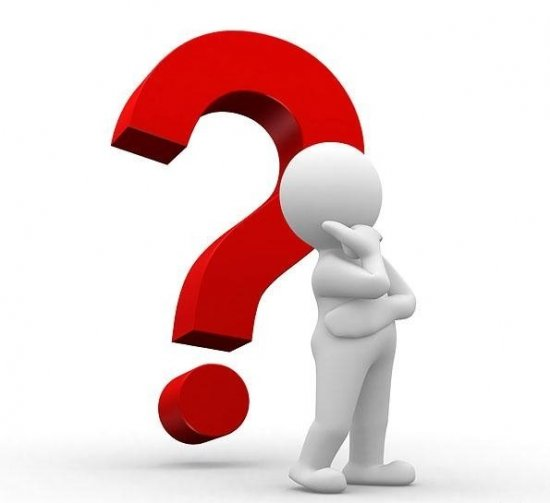 2
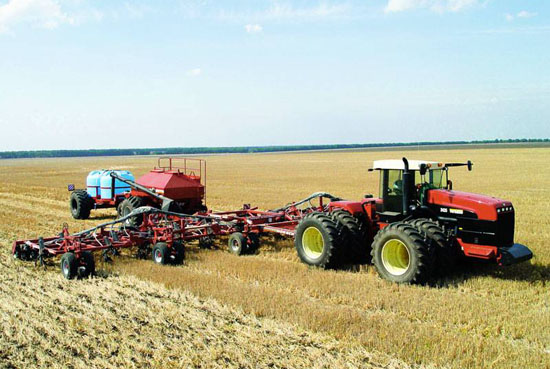 Почему мы считаем, что можем ответить на этот вопрос?
ОАО «Росагроснаб» работает в агропромышленном секторе более 50 лет
Мы предоставляем  комплексные услуги в сельскохозяйственной отрасли
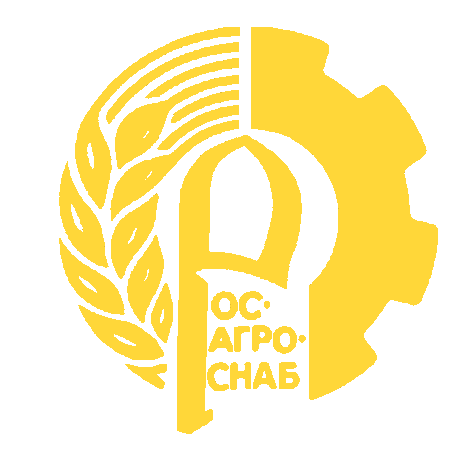 В структуру компании входит более 70 предприятий, расположенных по всей территории Российской Федерации
ОАО «Росагроснаб» является Агентом Правительства РФ по возврату бюджетных средств
3
Система «Росагроснаб» это более 70 региональных предприятий, которые образуют единую систему снабжения АПК страны
У нас более 70 предприятий  по всей России
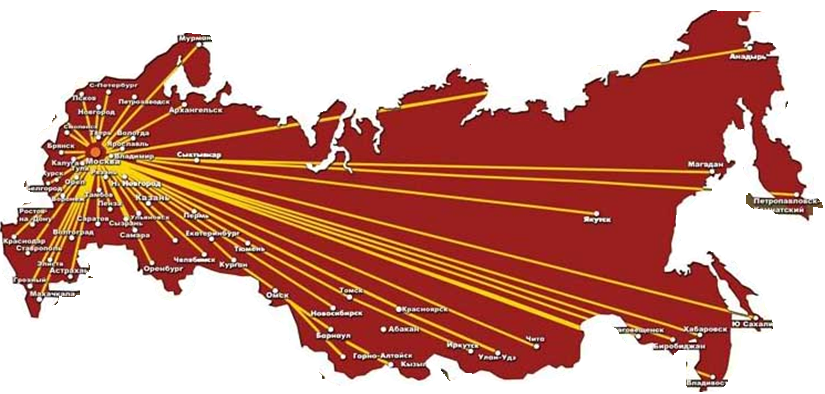 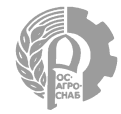 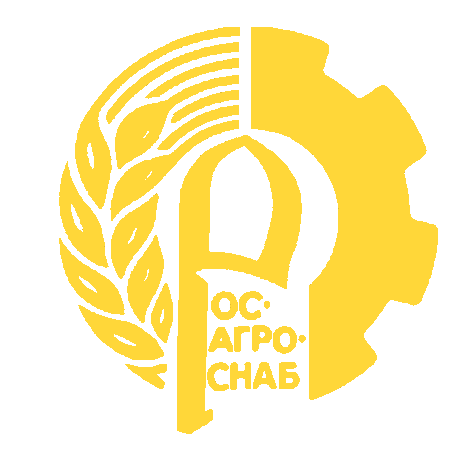 Мы дилеры более 40 заводов сельхозмашиностроения
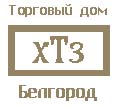 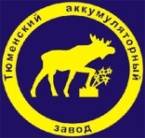 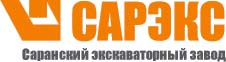 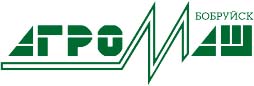 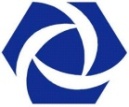 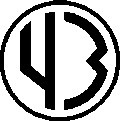 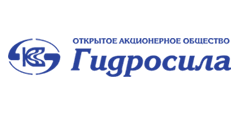 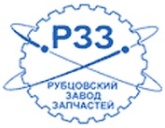 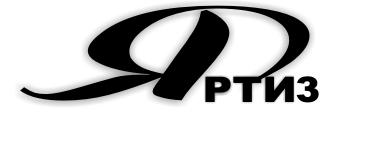 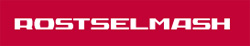 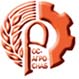 4
ОАО «Росагроснаб» является Агентом Правительства РФ по возврату бюджетных средств за поставленную технику в лизинг и реструктуризации задолженности сельхозпредприятий
С начала осуществления государственной поддержки организаций АПК на основе договоров лизинга погашено 80% задолженности по средствам лизингового фонда.
Правительство Российской Федерации
РАСПОРЯЖЕНИЕ  От 20 января 2011 г. № 43-р
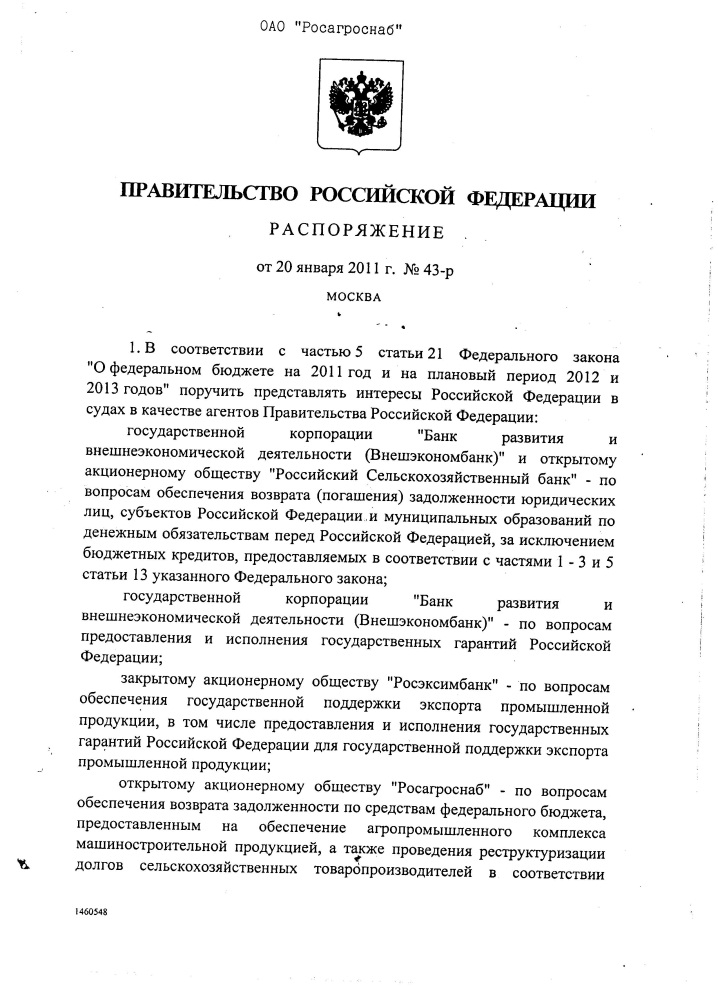 «… поручить представлять интересы Российской Федерации…
Открытому акционерному обществу «Росагроснаб»  - по вопросам обеспечения возврата задолженности по средствам федерального бюджета,  представленным на обеспечение агропромышленного комплекса машиностроительной продукцией а также проведения реструктуризации долгов сельскохозяйственных товаропроизводителей в соответствии с Федеральным законом «О финансовом оздоровлении сельскохозяйственных товаропроизводителей».
Председатель ПравительстваРоссийской ФедерацииВ.Путин
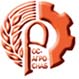 5
Эффективное использование мер государственной поддержки = грамотная проработка аграрного инвестиционного проекта ДО начала его реализации
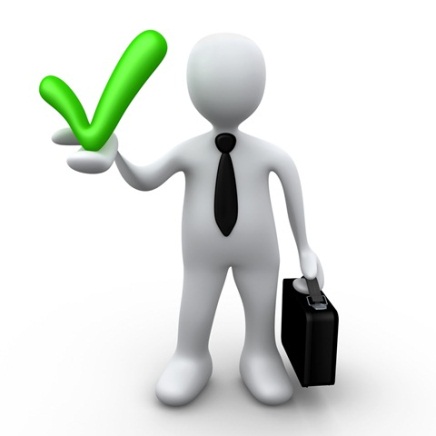 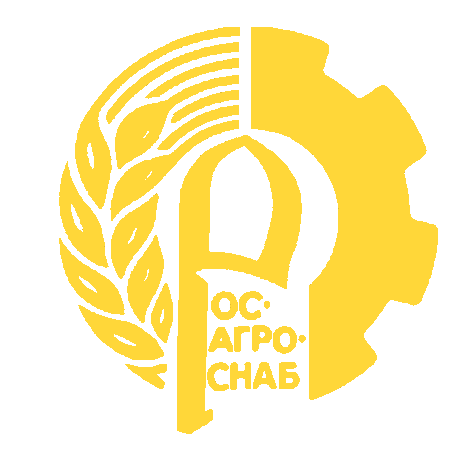 6
Разработка инвестиционных проектов
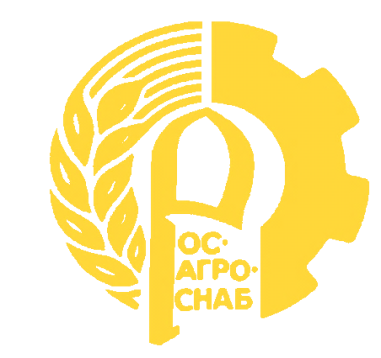 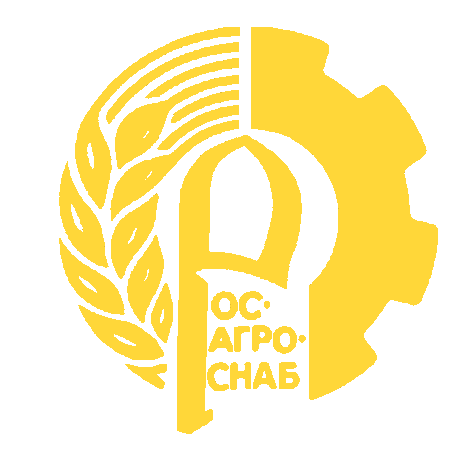 7
Привлечение финансирования
Предоставление в лизинг техники и оборудования;
Собственные средства ОАО «Росагроснаб»
Включение проекта в федеральные, ведомственные и региональных программы поддержки и субсидирования, включая программу развития моногородов.
Государствен-ное финансирование
Коммерческое финансирование
Подготовка бизнес-плана, подбор банка и сопровож-дение получения кредита;
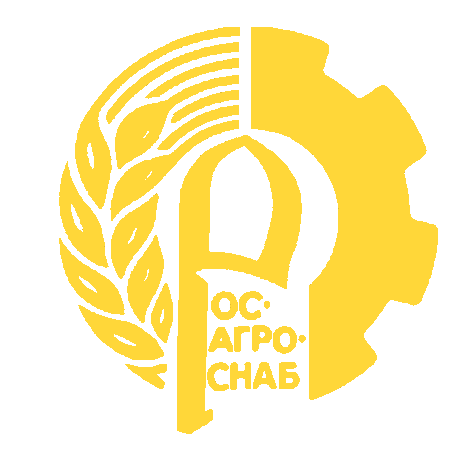 8
Подбор и поставка оборудования
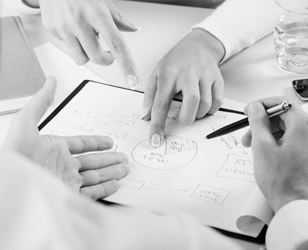 Выбор оптимальной технологии, разработка концептуального и детального проекта  производства;
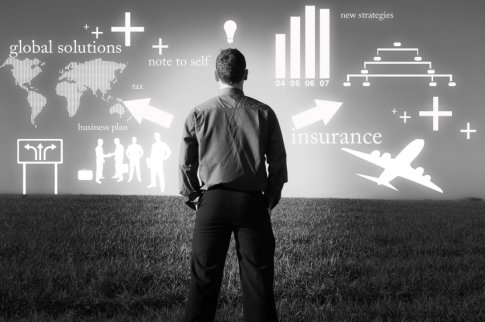 Подбор наилучшим образом  соответствующего требованиям заказчика комплекта оборудования ведущих мировых и отечественных производителей;
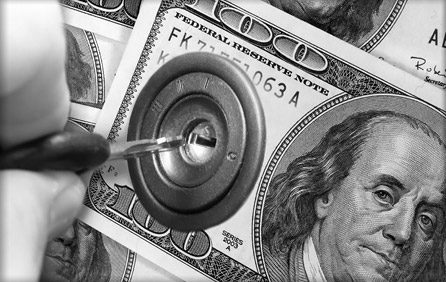 Привлечение целевого финансирования на проект: международные программы экспортного финансирования, лизинг техники и оборудования;
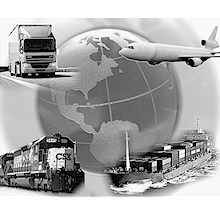 Поддержка при заключении контракта с поставщиком, организация доставки оборудования, сопровождение процесса шеф-монтажа, запуска и наладки производства;
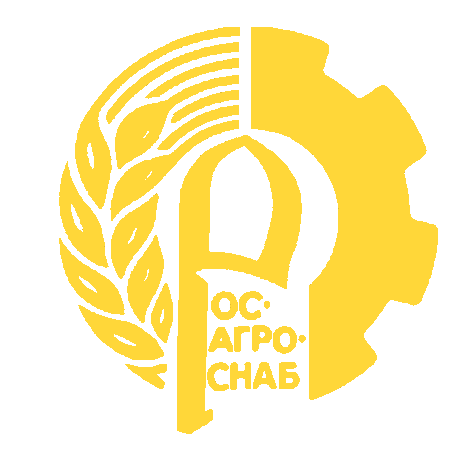 9
Предложенные механизмы используются ОАО «Росагроснаб» при реализации инвестиционного проекта по созданию агропромышленного парка в Г. Ставрово, с привлечением механизма поддержки моногородов
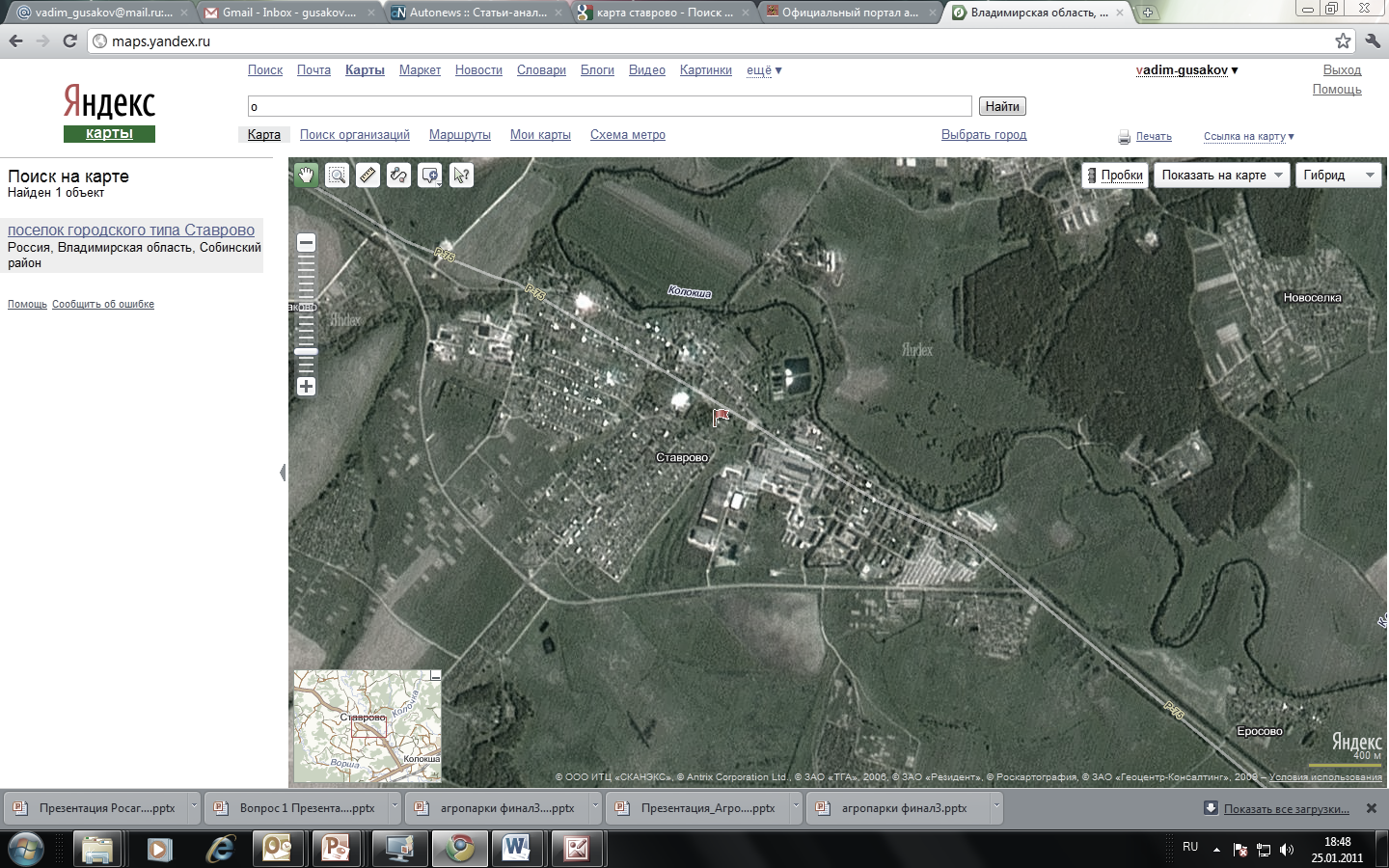 Проект компании «Росагроснаб» предусматривает создание в городе Ставрово нового современного производства по переработке овощей, мяса и молока в формате регионального агропромышленного парка;
Расположение будущего агропромпарка
Якорным инвестором агропромышленного парка должен стать маслосырзавод, рассчитанный на переработку 50 тонн сырого молока в сутки;
По инициативе губернатора Владимирской области Николая Владимировича Виноградова проект создания агропромпарка стал основой для комплексного инвестиционного плана развития моногорода Ставрово;
Комплексный инвестиционный план развития Ставрово успешно прошел слушания в межведомственной рабочей группе по вопросам развития монопрофильных городов и находится в стадии окончательного утверждения.
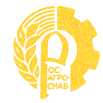 10
Контактная информация:
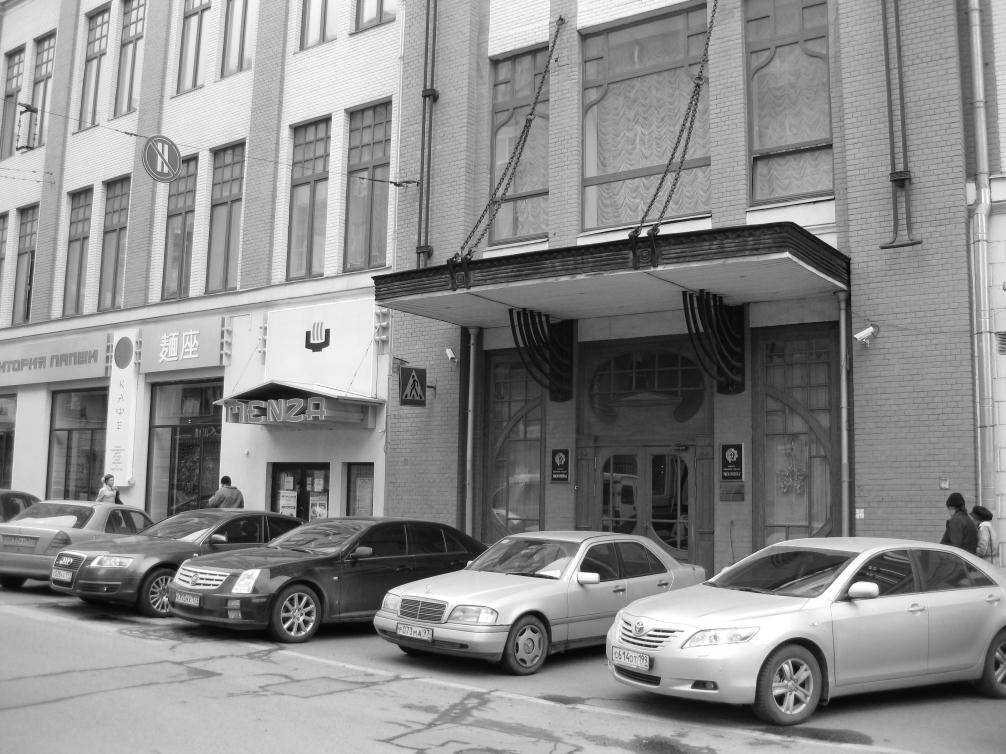 Если Вам необходимы комментарии или у Вас возникли дополнительные вопросы мы будем рады ответить Вам:
ОАО «Росагроснаб»
127994 Г. Москва
ул. Бол. Дмитровка д. 32, стр. 1
тел.: +7(495) 650-52-39
факс: +7(495) 650-30-00

www.rosagrosnab.ru
Генеральный директор
ОАО «Росагроснаб»
Юрий Викторович Лимарев
limarevy@rosagrosnab.ru
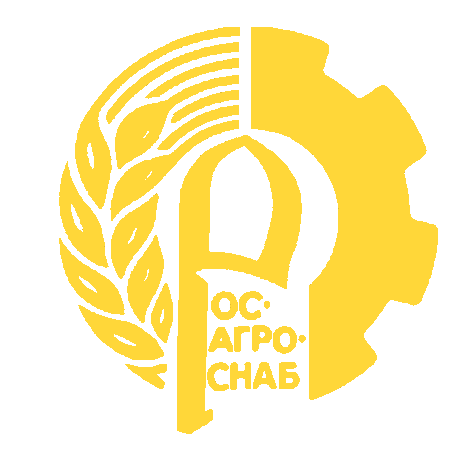 11